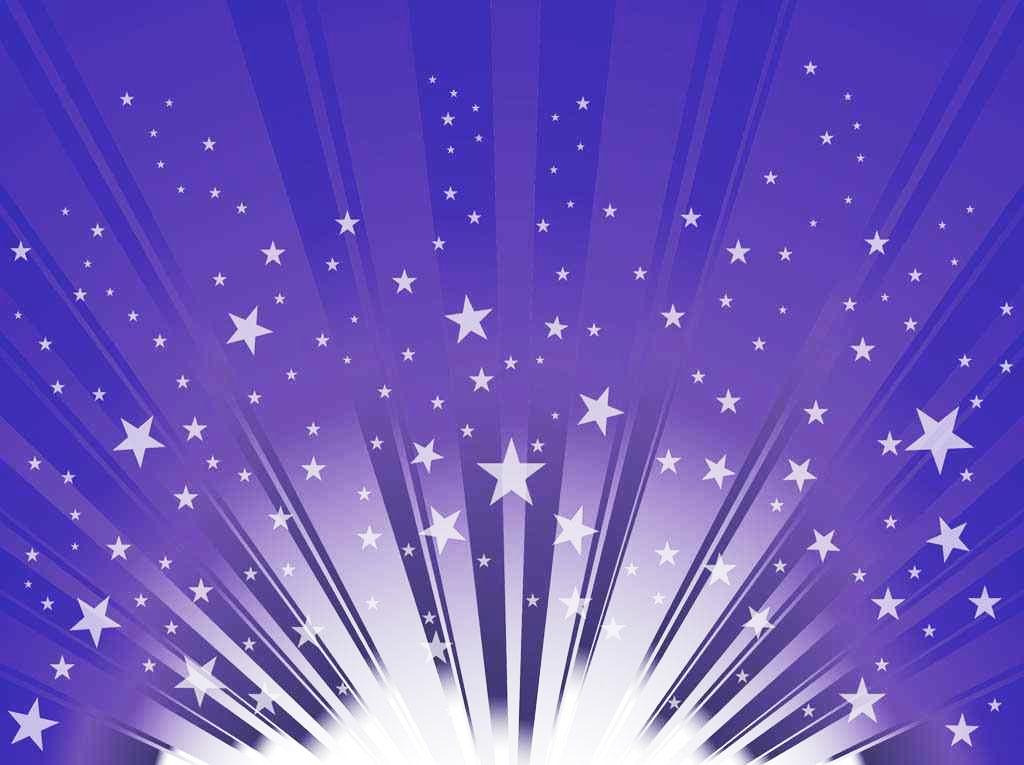 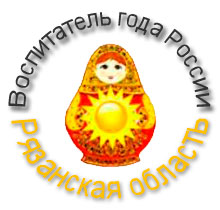 Мастера  педагогической профессии.
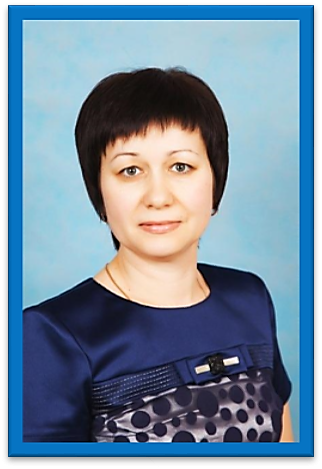 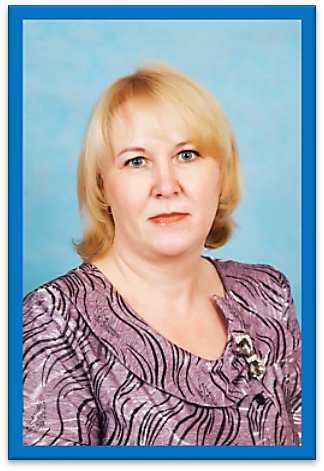 Швецова 
Светлана Владимировна,
воспитатель  высшей 
квалификационной категории

победитель  городского  конкурса 
 «Учитель года – 2009»,
-  участник областного этапа  Всероссийского конкурса  «Учитель  России – 2009»
Некрасова
Наталья Александровна,
воспитатель  высшей квалификационной категории

-лауреат  городского  конкурса  
«Учитель года – 2008»
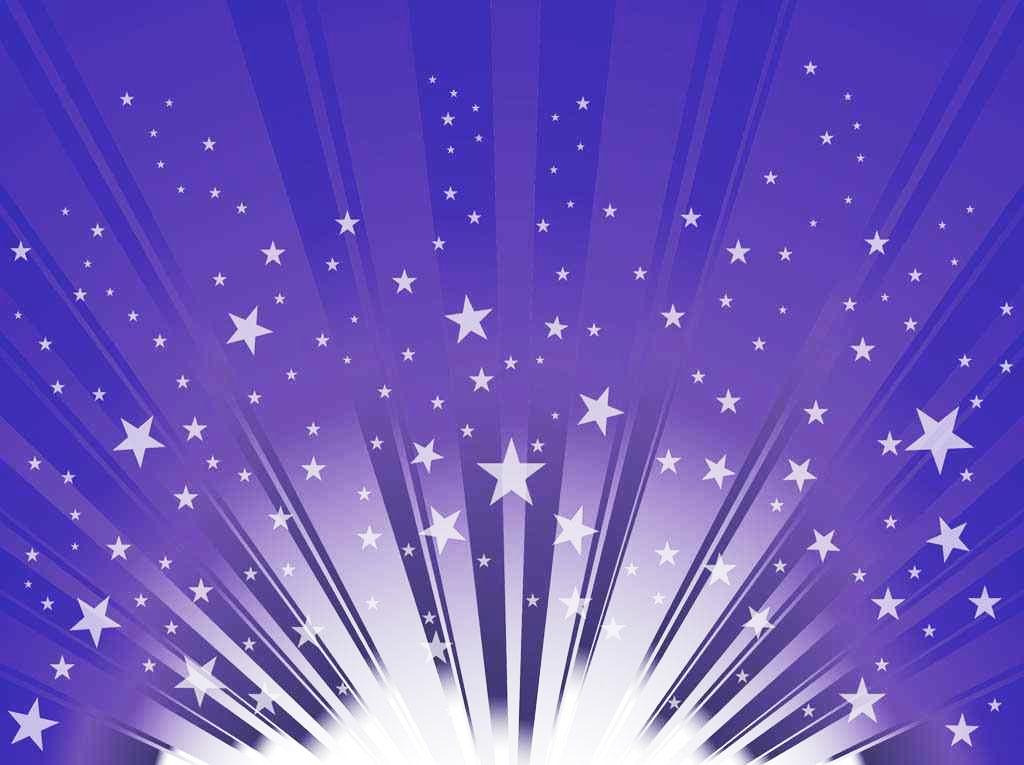 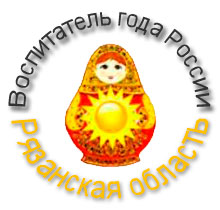 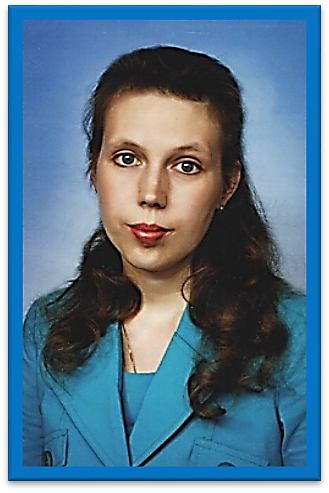 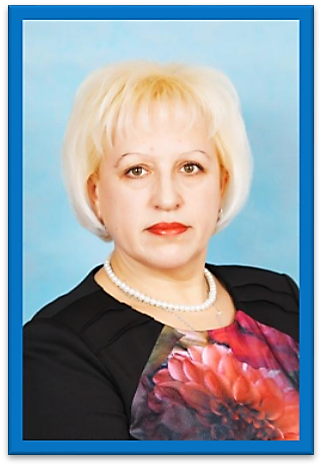 Кирсанова
Наталья Александровна,
воспитатель  высшей 
квалификационной категории
 
лауреат  городского  конкурса  
«Воспитатель года – 2010»
Аржанцева 
Наталья Александровна,
воспитатель  высшей 
квалификационной категории

победитель  городского  конкурса  
«Воспитатель года – 2012»,

 - участник областного этапа  Всероссийского конкурса  «Воспитатель России – 2012»
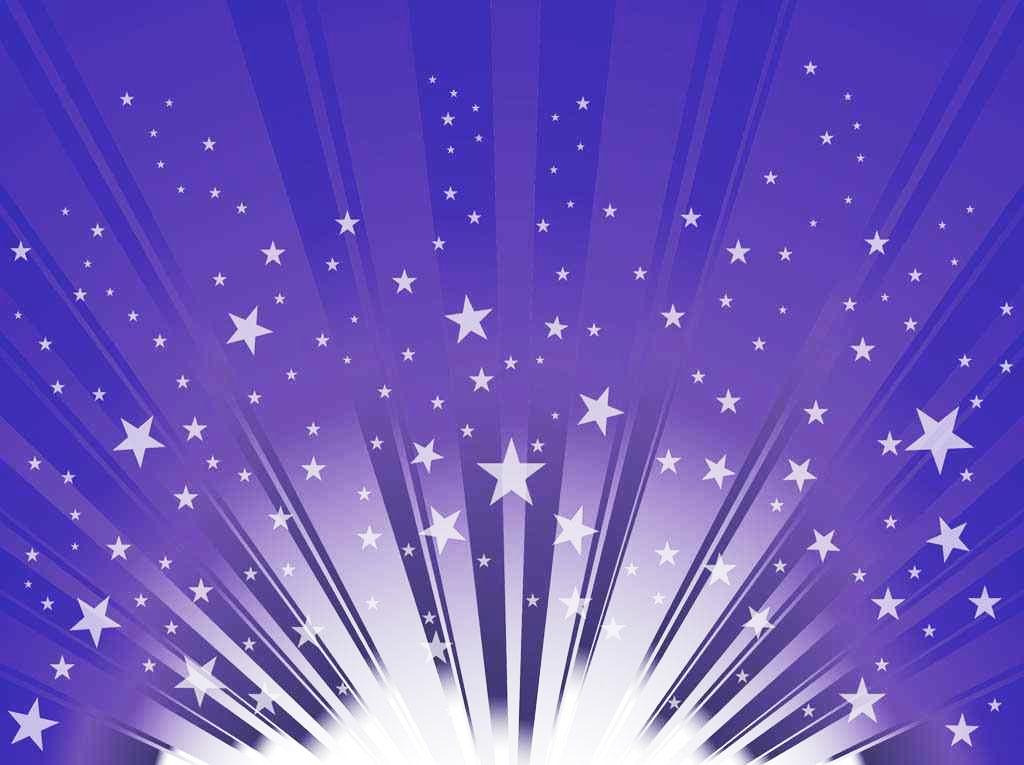 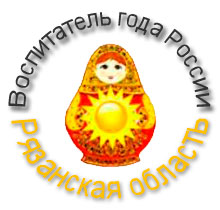 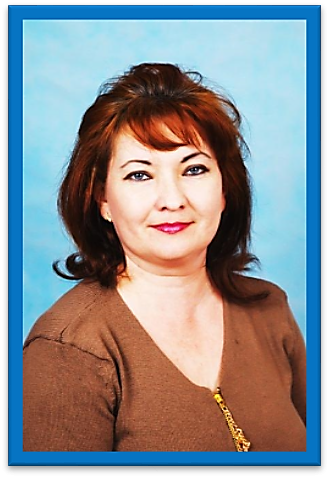 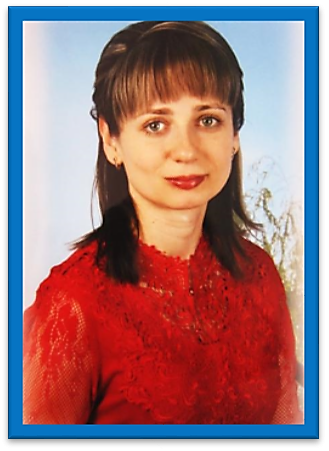 Асанова
Елена Сергеевна,
воспитатель высшей 
квалификационной категории

победитель  городского  конкурса  
«Воспитатель года – 2016»,
- участник областного этапа  Всероссийского конкурса  «Воспитатель России – 2016»
Шаблина
Лариса Васильевна,
музыкальный  руководитель высшей 
квалификационной категории

победитель  городского  конкурса
«Воспитатель года – 2013»,
 - финалист  областного этапа 
 Всероссийского   конкурса  
«Воспитатель России – 2013»
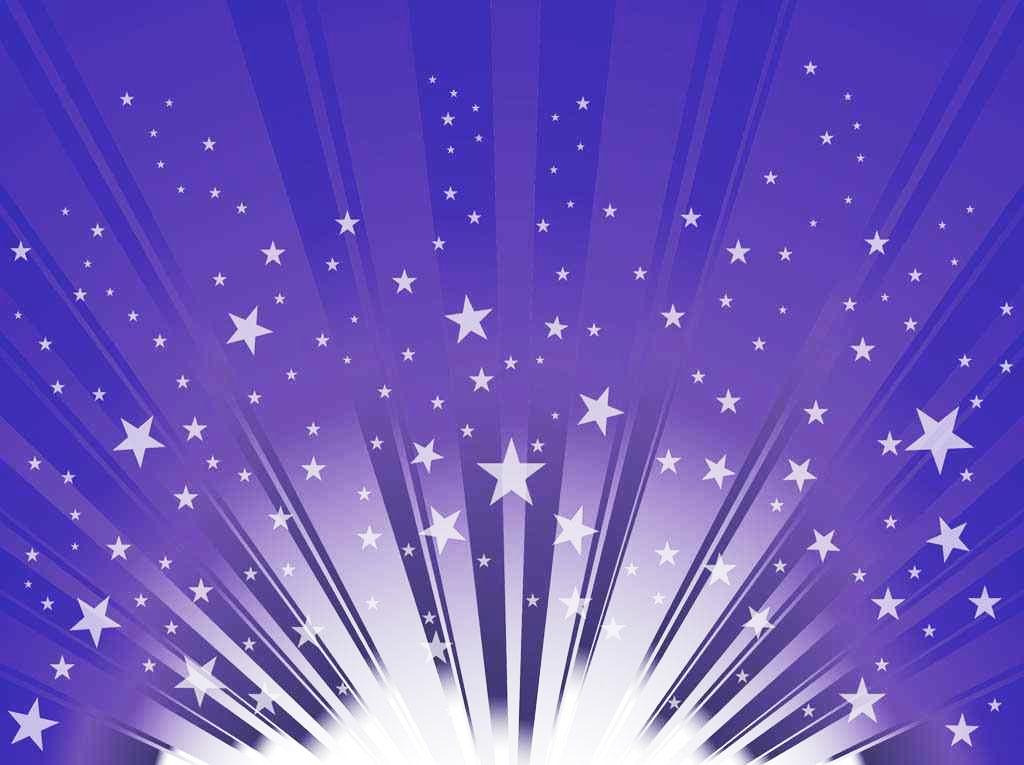 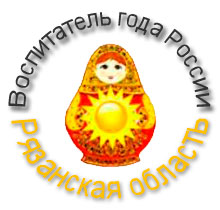 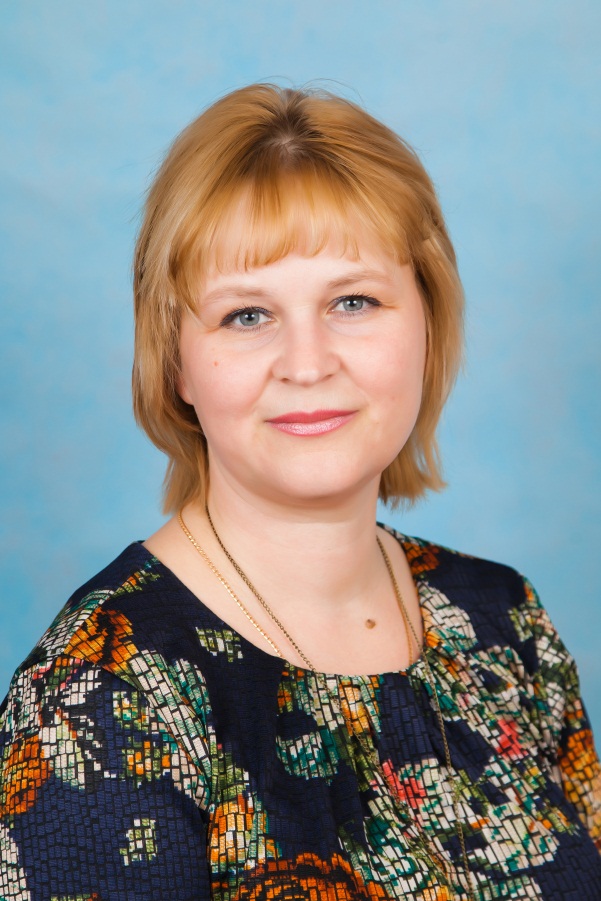 Сауткина 
Галина Николаевна,
воспитатель высшей 
квалификационной категории

победитель  городского  конкурса  
«Воспитатель года – 2018»,
- участник областного этапа  Всероссийского конкурса  «Воспитатель России – 2018»